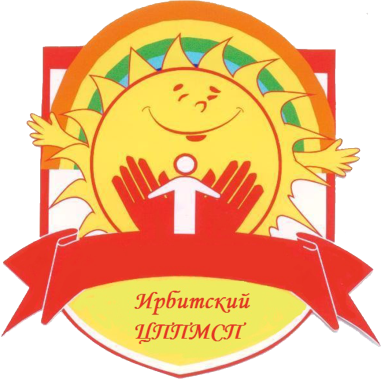 государственное казенное учреждение Свердловской области
«Ирбитский центр психолого-педагогической, медицинской и социальной помощи»
 (ГКУ СО "Ирбитский ЦППМСП")
ДЕНЬ ОТКРЫТЫХ ДВЕРЕЙ
для педагогов и специалистов СОШ №8 
г. Ирбита

ОСНОВНЫЕ НАПРАВЛЕНИЯ ДЕЯТЕЛЬНОСТИ ЦЕНТРА
Порядок работы Центра.
г. Ирбит
2017
Организационная структура оказания ППМС-помощи в Центре
Отдел психолого-педагогического и социального сопровождения:
Коррекционно-диагностическое отделение (Территориальная психолого-медико-педагогическая комиссия, Служба коррекции и реабилитации).
Дошкольное отделение (Служба ранней помощи, индивидуальное обучение по образовательной программе в части реализации Программы коррекционно-развивающей работы с детьми с ограниченными возможностями здоровья).

Отдел организационно-информационного обеспечения и проектного сопровождения:
Организационно-методическая, информационная деятельность.
Обеспечение информационной открытости Центра
Основные виды деятельности Центра
психолого – медико- педагогическое обследование детей;
психолого – педагогическое консультирование обучающихся, их родителей (законных представителей), педагогических работников и специалистов;
коррекционно – развивающая и компенсирующая помощь обучающимся испытывающим трудности в обучении (логопедическая, дефектологическая, психологическая).
Направления деятельности Центра
своевременное выявление и комплексное психолого-педагогическое и медико-социальное изучение детей с нарушениями развития и трудностями в социальной адаптации;
проведение коррекционно-развивающих занятий с детьми, испытывающими трудности в обучении, адаптации, социализации;
осуществление психолого-педагогического сопровождения  детей с ОВЗ;
оказание помощи родителям по вопросам формирования оптимальных условий для развития детей с ОВЗ;
Направления деятельности Центра
формирование рекомендаций педагогам, родителям, по созданию благоприятных условий для социальной адаптации и психолого-педагогической коррекции детей;
оказание консультативной и методической помощи образовательным и другим организациям  Восточного округа, педагогам, по вопросам обучения и воспитания детей с трудностями школьной и социальной адаптации;
проведение профессиональной диагностики с детьми-инвалидами и детьми с ОВЗ;
консультирование  родителей (законных представителей) по вопросам профессиональной  ориентации детей-инвалидов и детей с ОВЗ;
мониторинг эффективности психолого-педагогического и медико-социального сопровождения и последующая коррекция образовательного процесса.
На сопровождении в Центре находятся дети, имеющие один или несколько диагнозов:
церебральные и спинальные параличи любой этиологии;
генетические синдромы;
наследственно-дегенеративные заболевания нервной системы;
врожденные аномалии развития:
– аномалии развития ЦНС;
– аномалии развития других органов и систем;
– тяжелые органические поражения ЦНС;
 серьезные трудности в контакте с ребенком, РАС;
 задержка предречевого и речевого развития, алалия
Причины обращений за ППМС-помощью в Центр:
трудности в обучении и усвоении образовательной программы ;
проблемы в общении со взрослыми и сверстниками;
нарушения в психическом и речевом развитии;
отклонения в поведении, нарушения эмоционального состояния (тревога, страхи, вспышки агрессии);
трудности «подросткового возраста»;
трудности в профессиональном и личностном самоопределении;
суицидальные намерения;
отклонения в состоянии здоровья.
Контакты Центра
Краткое наименование: 
Ирбитский ЦППМСП
Место нахождения: 623850 Свердловская область, 
г. Ирбит, ул. Пролетарская,16  
Телефон  (факс) 8 (343-55) 6-35-42
Электронная почта: detiirbita@rambler.ru
Адрес сайта: detiirbita.ru 
Часы работы: 08.00-16.30, перерыв 12.00 -12.30
                          Выходные – суббота, воскресенье
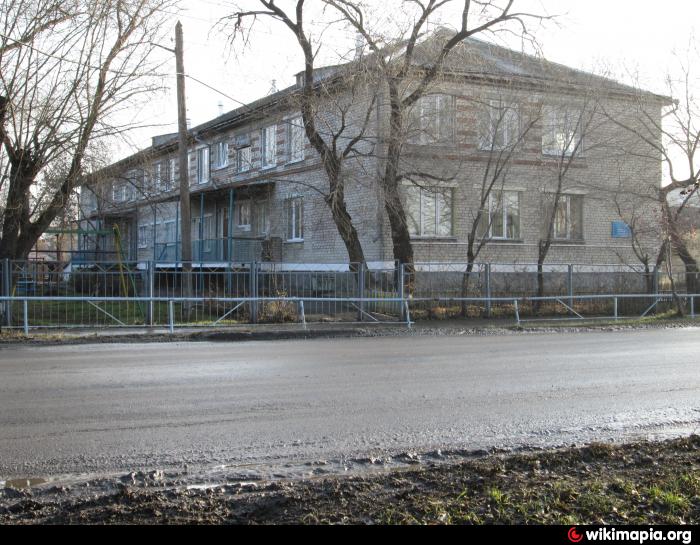 Регламент работы Центра
Центр предоставляет государственные услуги психолого-педагогической, медицинской и социальной помощи обучающимся, испытывающим трудности в освоении основных общеобразовательных программ, своем развитии и социальной адаптации
Услуги Центра бесплатны для всех категорий детей, их родителей (законных представителей), сотрудников организаций, осуществляющих образовательную деятельность.
Психолого – педагогическая, медицинская и социальная помощь детям оказывается на основании личного заявления или согласия в письменной форме  родителей (законных представителей) или самих обучающихся старше 15 лет.
Регламент работы Центра
Для получения государственной услуги в Центре в части обучения по общеобразовательным программам в Центр представляются следующие документы:
письменное заявление одного из родителей (законных представителей) несовершеннолетнего получателя услуги;
копия свидетельства о рождении ребенка;
паспорт гражданина Российской Федерации или документ, его заменяющий одного из родителей (законных представителей) несовершеннолетнего получателя услуги;
форма № 026/у-2000 "Медицинская карта";
с 15 лет заявление на предоставление государственной услуги может быть осуществлено самим получателем услуги с предоставлением его паспорта.
Дополнительно заявителем при поступлении в Центр может быть предъявлено заключение психолого-медико-педагогической комиссии - при приеме детей с ограниченными возможностями здоровья;
Порядок записи на консультации к специалистам Центра
Запись на первичный (повторный) прием к специалистам (логопеду, дефектологу, психологу) осуществляется по тел. 8 (343) 6-35-42
 (Голотина Людмила Александровна):    пн. –пт. 08.00-12.00, 12.30 -16.30

Время проведения консультаций: каждый понедельник с 11.30-18.00 
(по предварительной записи)

На консультацию при себе необходимо иметь:
сменную обувь или бахилы; 
имеющиеся на руках медицинские документы (выписка из медицинской карты или сама карта, заключение узких специалистов: невролога, психиатра и др.);
заключение ПМПК (в случае если была пройдена психолого-медико-педагогическая комиссия).
Порядок записи на ТПМПК
Запись на приём осуществляется
понедельник, вторник, четверг, пятница 
с 08.00 до 15.30  (перерыв  12.00 -12.30)

Приём осуществляется только 
                           по предварительной записи.
Контактный телефон ТПМПК: 
						8 (343 55) 6-35-38
Электронная почта: pmpk.irbit@yandex.ru  

Руководитель ТПМПК: Большакова Людмила Николаевна 
Секретарь ТПМПК: Сложинская Светлана Викторовна
Для проведения обследования ребенка его родители (законные представители) предъявляют в ПМПК следующие документы:
заявление о проведении или согласие на проведение обследования ребенка в ПМПК;
2) копию паспорта или свидетельства о рождении ребенка (предоставляются с предъявлением оригинала или заверенной в установленном порядке копии);
3) заключение (заключения) психолого-медико-педагогического консилиума  образовательной организации или специалиста (специалистов), осуществляющего психолого-медико-педагогическое сопровождение обучающихся в образовательной организации (для обучающихся образовательных организаций) (при наличии);
4) заключение (заключения) ПМПК о результатах ранее проведенного обследования ребенка (при наличии);
5) подробную выписку из истории развития ребенка с заключениями врачей, наблюдающих ребенка в медицинской организации по месту жительства (регистрации);
6) характеристику обучающегося, выданную образовательной организацией (для обучающихся образовательных организаций);
7) письменные работы по русскому (родному) языку, математике, результаты самостоятельной продуктивной деятельности ребенка;
8) согласие на обработку персональных данных ребенка, родителя (законного представителя).
При необходимости ПМПК запрашивает у соответствующих органов и организаций или у родителей (законных представителей) дополнительную информацию о ребенке.
Спасибо за внимание!
Приглашаем к сотрудничеству!